Unit 2　Let’s celebrate!
Period Four　Grammar—Modals(2)
WWW.PPT818.COM
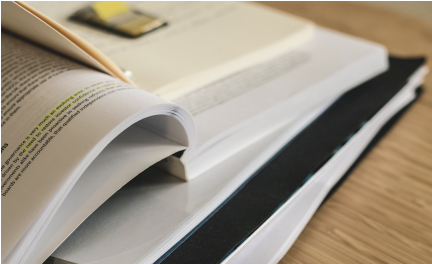 PART  1
语法导学
达标检测
PART  2
PART
 1
语法导学
感悟规律   重点难点剖析
◆语法感知
感知以下课文原句，完成方框下的小题
1.以上句子中，句1、句4和句6中的情态动词表         。
2.句5中的情态动词表             。
3.句2和句3中的情态动词表         ，意思是“                            ”。
能力
可能性
一定已经发生了
猜测
◆语法精析
1.can与could的用法
(1)表示能力(could是过去式)。
My grandmother can do some shopping on the Internet，but she couldn’t last year.
我奶奶会网购了，但是去年她还不会。 
(2)表示猜测，意为“可能”，一般用于疑问句和否定句(could是过去式)。
Can this news be true？这则消息是真的吗？
(3)表示请求和许可(could表示更委婉的语气，回答时只能用can)。
—Can/Could I go now?
—Yes，you can.
——我现在可以走了吗？
——是的，可以。
(4)用于肯定的陈述句中，表示理论上或习惯上的可能性。
As we all know，anyone can make mistakes.我们都知道，任何人都可能犯错。
(5)习惯用法“cannot...too...”表示“无论怎样……都不过分，越……越好”。有时cannot可用can never替代。
We cannot thank you too much for what you’ve done for us.
对于你们为我们所做的一切，我们怎么感激你们都不过分。
2.may与might的用法
(1)表示允许、许可。might在语气上比may更委婉。以may/might开头的问句在否定回答中要用mustn’t/can’t。
—May/Might I play the computer games after supper?
—Yes，you may./No，you mustn’t/can’t.
——晚饭后我可以玩电脑游戏吗？
——是的，可以。/不，不行。
(2)表示把握不大的推测，意为“可能”，用于肯定句。
might语气更加不肯定，指现在或将来，只有在宾语从句中might do (be)才表示过去的可能性。
①I think he may come tomorrow.我认为明天他可能会来。
②He told me he might be late.他告诉我他可能会迟到。
(3)may用于祈使句表示祝愿。
May you succeed.祝你成功。
3.must的用法
(1)表示“必须”，语气比should，ought to强烈。其否定形式为mustn’t (不准；禁止)。
You mustn’t do that，because you must keep your word.
你不能那么做，因为你得遵守诺言。
[温馨提示]
以must开头的一般疑问句的肯定回答中要用must，否定回答中要用needn’t/don’t have to。
—Must I finish the paper today?
—Yes，you must./No，you needn’t/don’t have to.
——今天我必须完成论文吗？
——是的，你必须。/不，你不必。
(2)表示有把握的肯定推测，只能用在肯定句中，意为“一定；准是”；在否定句、疑问句中要用can’t代替。
You have worked hard all day.You must be tired.
辛苦工作了一整天，你一定累了。(对现在情况的推测判断)
(3)表示感情色彩，意为“偏偏；偏要”，常指令人不快的事情。
The car must break down just when I was about to start.
我正要出发时车偏偏抛锚了。
4.情态动词＋have done
“can/could/may/might/must＋have done”表示对过去事情的推测。各情态动词的这种具体用法如下表：
From what you said，she must have told you all about it.
从你所说的来看，她一定把一切都告诉你了。
You should have told me earlier or I might have gone with them.
你本应该早点告诉我，不然的话我就会和他们一块去了。
They could have sent up the satellite successfully.
他们本来有能力成功发射这颗卫星的。
You ought to/should have been more careful.
你本应该更小心一些的。
You needn’t have told them about it.
你本来没有必要告诉他们那件事。
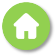 PART
 2
达标检测
当堂检测   基础达标演练
Ⅰ.用适当的情态动词或所给动词的正确形式填空
1.I                       come to the party with you，but I am not sure about it.
2.I heard you bought a new book.            I have a look at it?
3.You            try telephoning Mr Smith; he            be home now.
4.It is a pity that he             break a leg just before we go on holiday.
5.Look！The road is wet.It                                 (rain) last night.
6.Her eyes are red.She                             (be) crying last night.
7.You                            (see) the famous film Wolf Warrior Ⅱ as you know so much about the plot(情节).
8.When I was a child，I              watch TV whenever I wanted to.
may/might
May
may
can
must
must have rained
must have been
must have seen
could
Ⅱ.完成句子
9.I can’t find my purse.I                                       (可能把它忘在) in the supermarket yesterday，but I’m not sure.(2018·天津)
10.In today’s information age，the loss of data                                              (能引起严重的问题) for a company.(2018·北京)
11.You                                      (一定小心) the camera.It costs！(2015·四川)
12.You                (可能感到) all the training a waste of time，but I’m a hundred percent sure later you’ll be grateful you did it.(2015·陕西)
13.It was so noisy that we                            (不能听到) ourselves speak.(2015·浙江)
could/might have left it
can cause serious problems
must be careful with
may feel
couldn’t hear
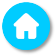